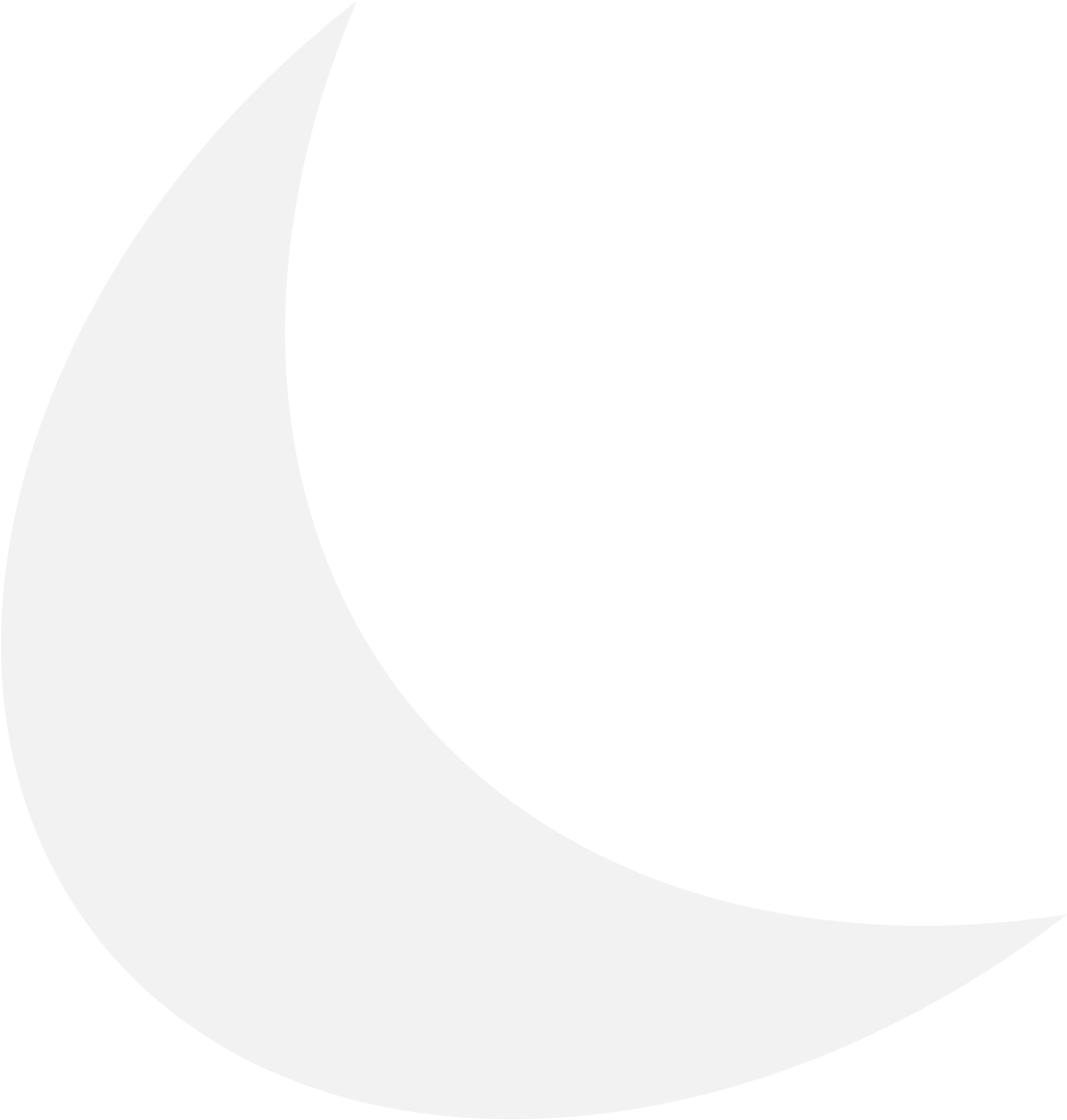 EARLY STAGE
SMART BUILDINGS
ENERGY EFFICIENCY
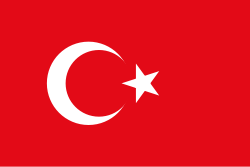 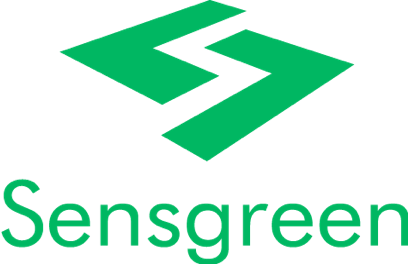 AI BASED HVAC CONTROL MODELS FOR COMMERCIAL BUILDINGS
Sensgreen develops intelligent HVAC control models, which aim to improve existing scenarios and bring a data-driven approach to traditional energy management in commercial buildings. 

Commercial real estates are responsible for more than 25% of global energy consumption, where there is much room for improvement. We aim to provide a plug&play tool for existing building management systems, that offer a decent amount of savings effortlessly.
$150k 
Grants & Investment
72 Hours
An average installation takes
MENA-TR
Current operations
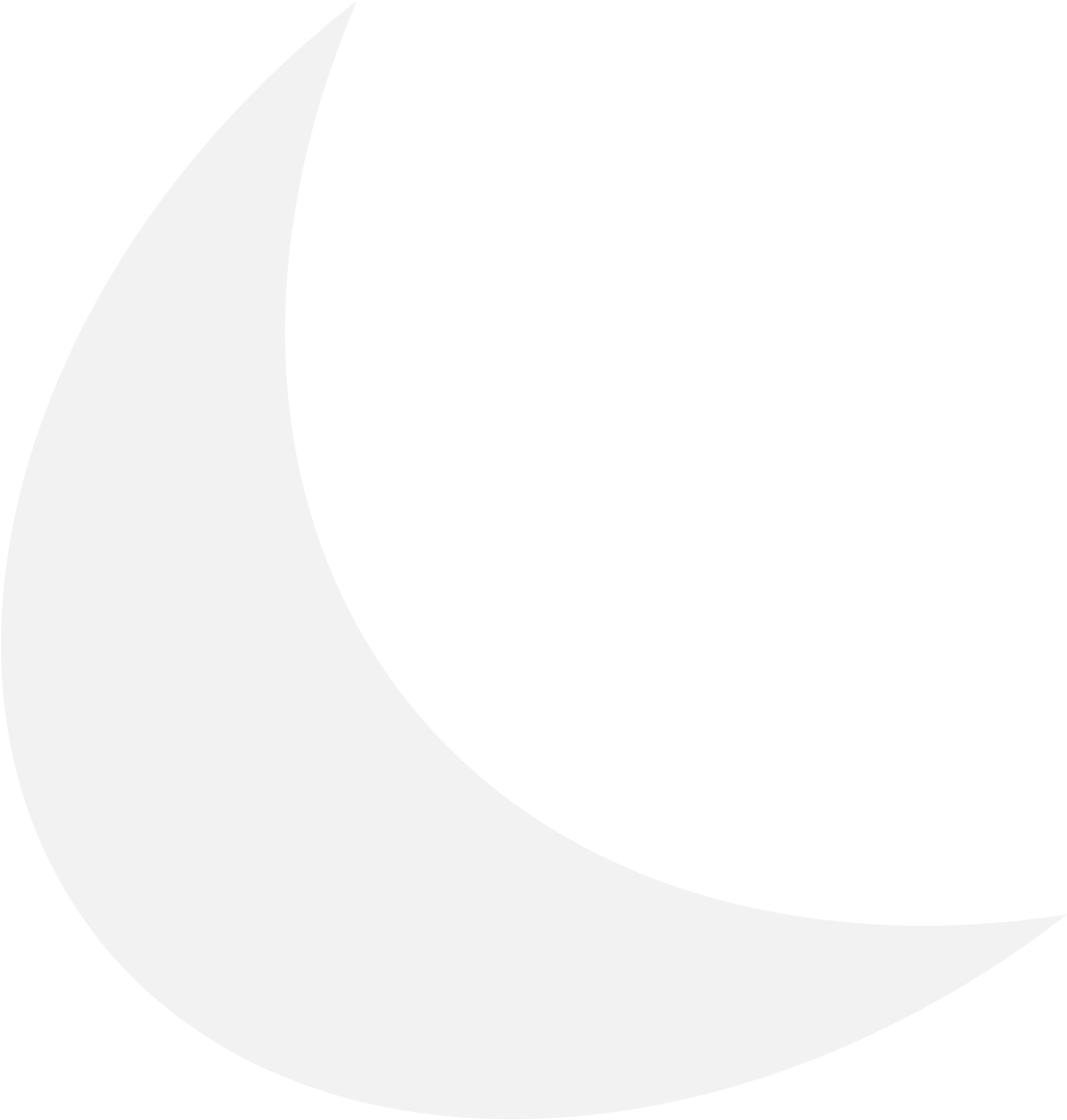 HASAN BASRI TOSUN
Co-Founder & CEO
tosun@sensgreen.com
www.sensgreen.com
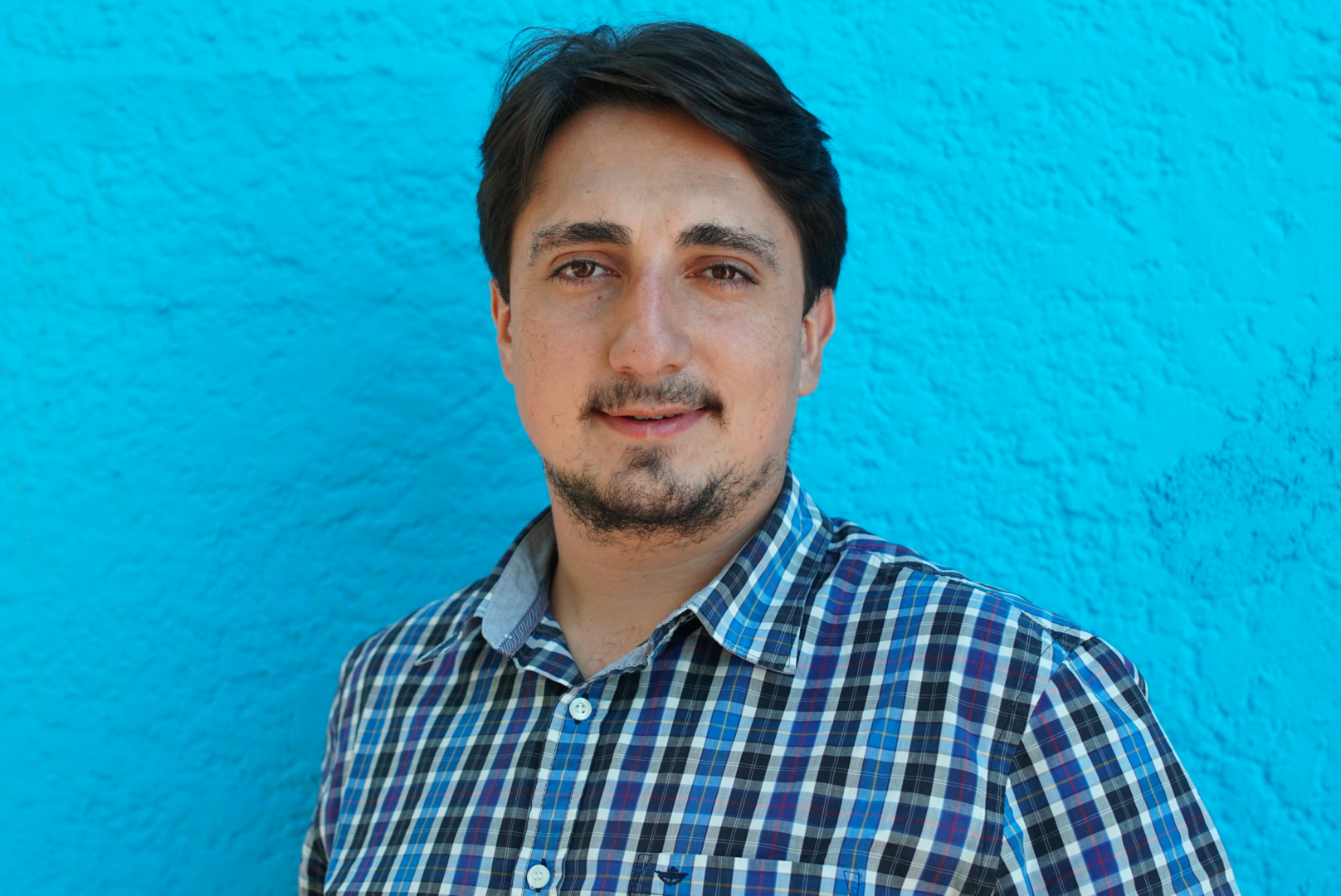 Want local partners in Asia
Raising seed round
Looking for advisors
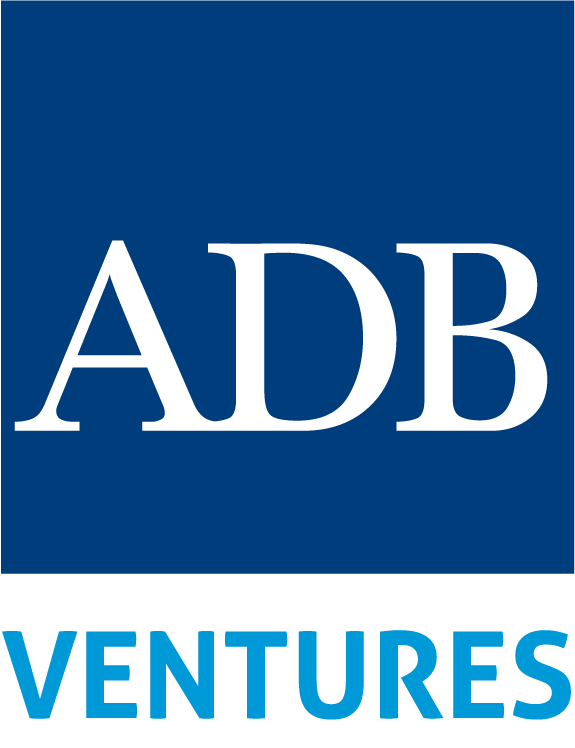 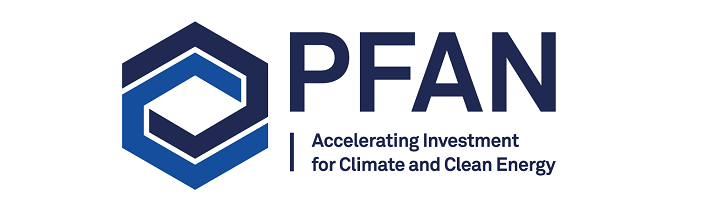 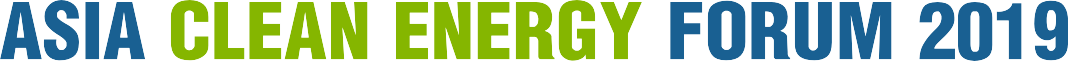 Dim Sum with Entrepreneurs